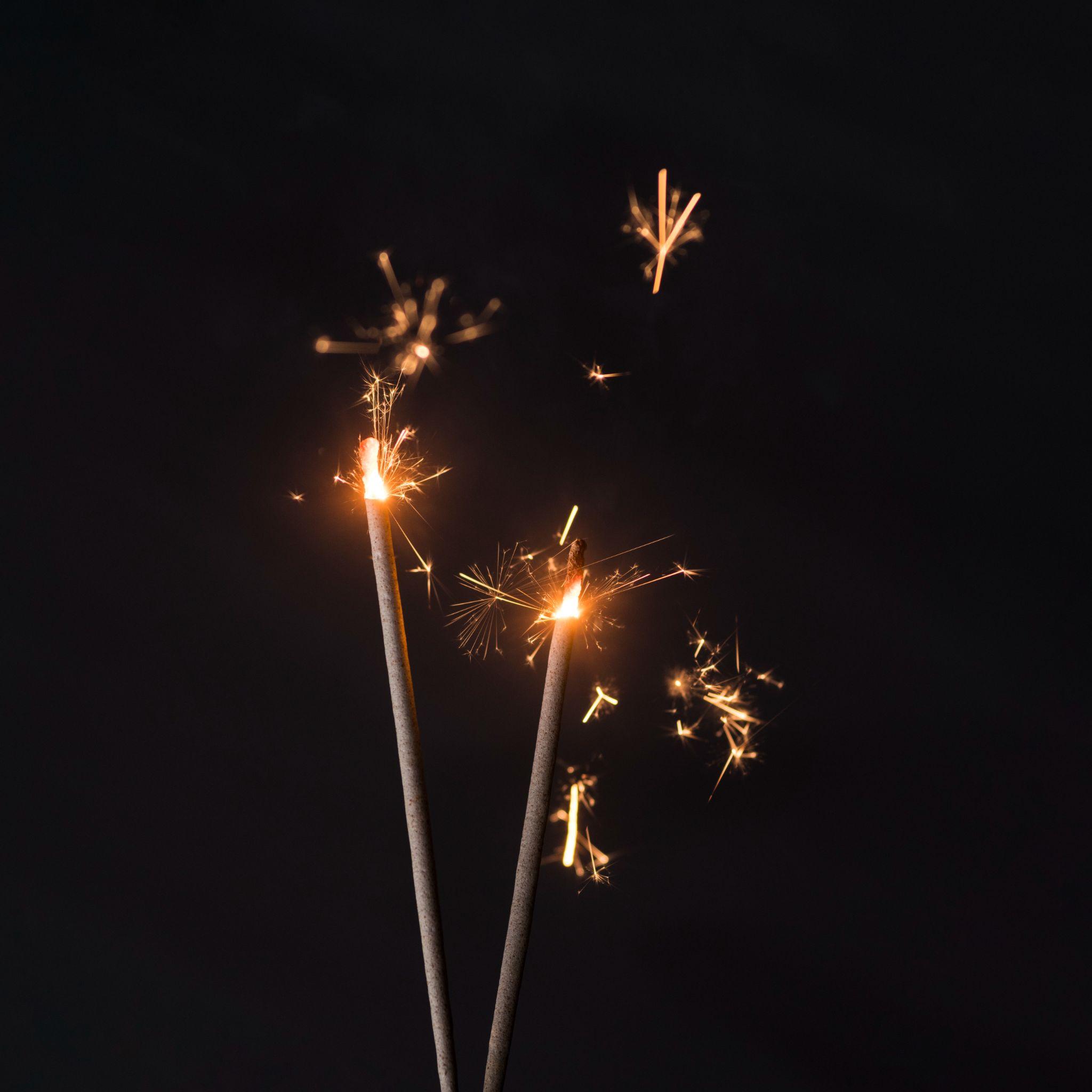 持續專一 One thing continuously !
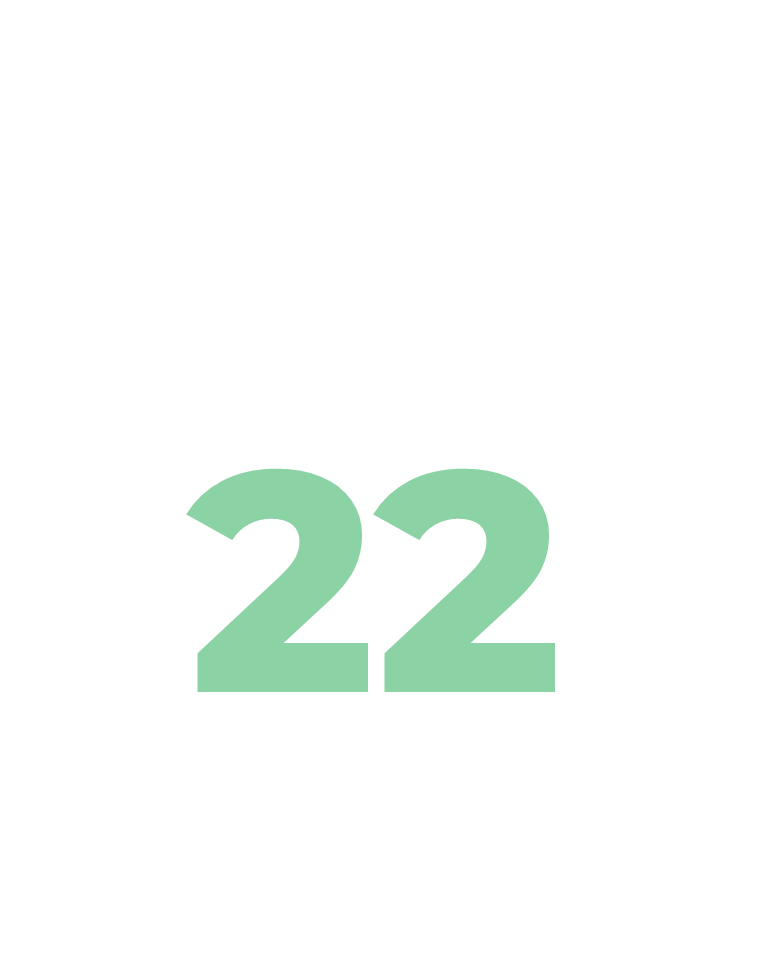 腓立比書 Philippians 3:12-14
新年立志 New Year’s Resolutions
新年立志 New Year’s Resolutions
因為這是自己負責的態度It’s our spiritual responsibility.
因為這是我們信心的宣告It’s our statements of faith.
因為這使得我們專注而行It focuses our energy.
腓立比書Philippians 3: 12
這不是說我已經得著了，已經完全了，我乃是竭力追求，或者可以得著基督耶穌所以得著我的。
Not that I have already obtained this or am already perfect, but I press on to make it my own, because Christ Jesus has made me his own.
腓立比書Philippians 3: 13-14
弟兄們，我不是以為自己已經得著了，我只有一件事，就是忘記背後，努力面前的， 向著標竿直跑，要得神在基督耶穌裡從上面召我來得的獎賞。
Brothers, I do not consider that I have made it my own. But one thing I do: forgetting what lies behind and straining forward to what lies ahead, I press on toward the goal for the prize of the upward call of God in Christ Jesus.
持續專一 One thing continuously
Galatians   加拉太書
Ephesians  以弗所書
Philippians 腓立比書
Colossians 歌羅西書
持續專一 One thing continuously
Give Yourself to the Lord 委身基督
加拉太書Galatians 2:20
我已經與基督同釘十字架，現在活著的不再是我，乃是基督在我裡面活著。並且我如今在肉身活著，是因信神的兒子而活，祂是愛我，為我捨己。
I have been crucified with Christ. It is no longer I who live, but Christ who lives in me. And the life I now live in the flesh I live by faith in the Son of God, who loved me and gave himself for me.
加拉太 Galatians 5: 16, 25
我說，你們當順著聖靈而行，就不放縱肉體的情慾了。
我們若是靠聖靈得生，就當靠聖靈行事。 
But I say, walk by the Spirit, and you will not gratify the desires of the flesh.
If we live by the Spirit, let us also keep in step with the Spirit.
持續專一 One thing continuously
Give Yourself to the Lord 委身基督
Enter His Church               進入教會
以弗所書Ephesians 1:  23
教會是祂的身體，是那充滿萬有者所充滿的。
(the church),  which is his body, the fullness of him who fills all in all.
以弗所書Ephesians 3: 20
神能照著運行在我們心裡的大力，充充足足地成就一切，超過我們所求所想的。
Now to him who is able to do far more abundantly than all that we ask or think, according to the power at work within us,
持續專一 One thing continuously
Give Yourself to the Lord 委身基督
Enter His Church               進入教會
Partner in the Gospel        福音同工
腓立比書Philippians 2:1-2
所以，在基督裡若有什麼勸勉，愛心有什麼安慰，聖靈有什麼交通，心中有什麼慈悲憐憫，你們就要意念相同，愛心相同，有一樣的心思，有一樣的意念，使我的喜樂可以滿足。
So if there is any encouragement in Christ, any comfort from love, any participation in the Spirit, any affection and sympathy, complete my joy by being of the same mind, having the same love, being in full accord and of one mind.
腓立比書Philippians  1:5
因為從頭一天直到如今，你們是同心合意地興旺福音。
because of your partnership in the gospel from the first day until now.
持續專一 One thing continuously
Give Yourself to the Lord 委身基督
Enter His Church               進入教會
Partner in the Gospel        福音同工
Christ-centered Life          基督為主
歌羅西書 Colissianians  2: 6-7
你們既然接受了主基督耶穌，就當遵祂而行， 在祂裡面生根建造，信心堅固，正如你們所領的教訓，感謝的心也更增長了。
Therefore, as you received Christ Jesus the Lord, so walk in him, rooted and built up in him and established in the faith, just as you were taught, abounding in thanksgiving.
歌羅西書 Colissianians  2: 9-10a
因為神本性一切的豐盛，都有形有體地居住在基督裡面；你們在祂裡面也得了豐盛。
For in him the whole fullness of deity dwells bodily, and you have been filled in him,
歌羅西書 Colissianians  3:1-4
當求在上面的事，那裡有基督坐在神的右邊。 …要思念上面的事，不要思念地上的事。…。基督是我們的生命。
seek the things that are above, where Christ is, seated at the right hand of God. …  Set your minds on things that are above, not on things that are on earth. …. Christ who is our life
A Prayer for the New Year
"Dear God, You made me for a reason and purpose—and I want to live for your Kingdom. 
God, use me. Anywhere. Anyplace. Anytime. Anyway.  I want to be yours—fully, totally, and completely yours. 
Thank you for your grace, forgiveness, and calling. I want to serve your mission. I want to serve your purpose in my generation. I’m willing to do whatever that involves. Please use me. I’m volunteering today.
A Prayer for the New Year
Help me to be gentle, not judgmental. To be tender without surrender. To have the heart of Jesus and to care about what you care about. 
Help me to spend time with you every day and to depend on you completely. In your name I pray. Amen“ --- Rick Warren
新年的禱告
親愛的上帝，感謝祢因著特定的原因與目的而造我。我要為祢的國而活。
求主使用我，無論在任何地點，任何時刻，或任何方法，我都要是完全而毫無保留地屬於祢。
感謝主的恩典，饒恕與選召。我願有份於祢的使命上，按祢的旨意服事這個世代，無論要付出甚麼，我都樂於服事。我甘心樂意地為主所用。
新年的禱告
求主幫助我，使我溫和而不論斷；溫柔卻不屈服；有耶穌的心腸去關注主所關注的。
求主幫助我，願意每天花時間來親近主，並且完全地倚靠主。
靠主祢的名禱告。阿們。---華理克牧師
持續專一 One thing continuously
進入教會
委身基督
Give Yourself to the Lord
Enter His Church
福音同工
基督為主
Christ-centered life
Partner in the Gospel
持續專一 One thing continuously
生命的連結
生命的改變
Life’s Transformation
Life’s Connection
生命的大能
生命的目標
Life’s Goal
Life’s Power
路加福音 Luke 10: 41-42
耶穌回答說：「馬大，馬大，你為許多的事思慮煩擾， 但是不可少的只有一件。馬利亞已經選擇那上好的福分，是不能奪去的。」
But the Lord answered her, “Martha, Martha, you are anxious and troubled about many things, but one thing is necessary. Mary has chosen the good portion, which will not be taken away from her.”
持續專一 One thing continuously
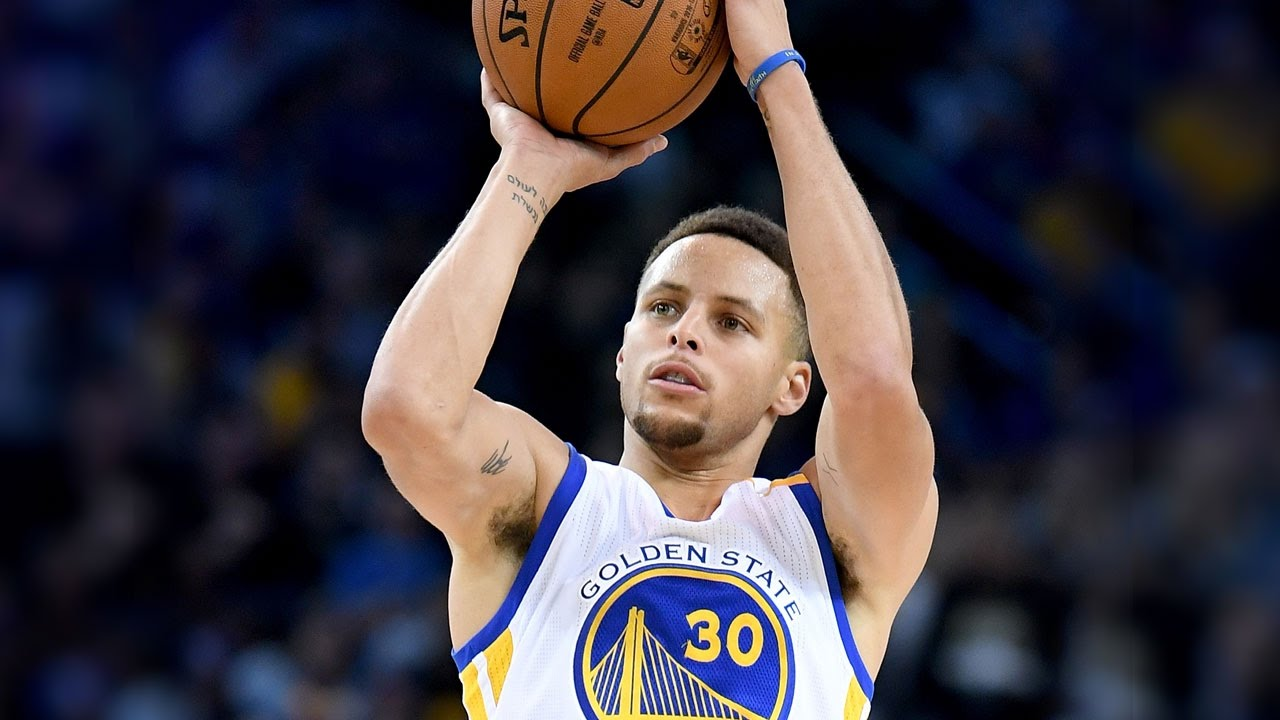 持續專一 One thing continuously
Give Yourself to the Lord 委身基督
Enter His Church               進入教會
Partner in the Gospel        福音同工
Christ-centered Life          基督為主